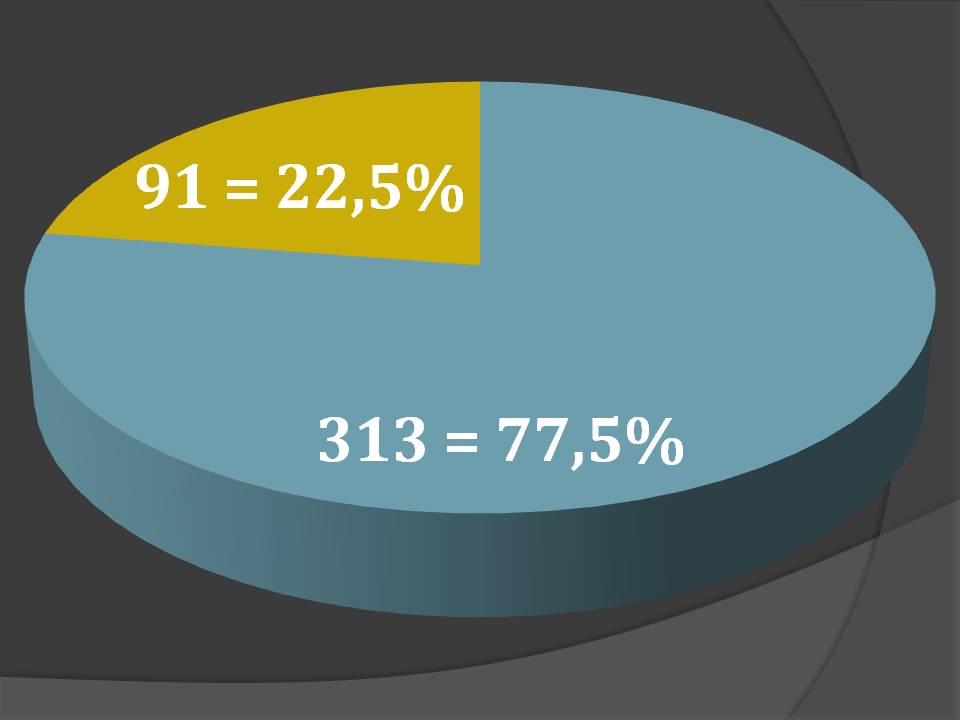 Apocalipse 5.9,10
e cantavam um cântico novo, dizendo: "Digno és de pegar o livro e de quebrar os selos, porque foste morto e com o teu sangue compraste para Deus os que procedem de toda tribo, língua, povo e nação e para o nosso Deus os constituíste reino e sacerdotes; e eles reinarão sobre a terra."
Apocalipse 5.9,10
e cantavam um cântico novo, dizendo:
Salmos 33.3
Cantem-lhe um cântico novo, toquem com arte e com júbilo.
Salmos 40.3
E me pôs nos lábios um cântico novo, um hino de louvor ao nosso Deus. Muitos verão essas coisas, temerão e confiarão no Senhor .
Salmos 96.1
Cantem ao Senhor um cântico novo, cantem ao Senhor , todas as terras.
Isaías 42.10
Cantem ao Senhor um cântico novo! Que ele seja louvado desde os confins da terra pelos que navegam no mar, por todas as criaturas que vivem nele, e pelas terras do mar e os seus moradores.
Apocalipse 5.9
e cantavam um cântico novo, dizendo: "Digno és de pegar o livro e de quebrar os selos, ...
Apocalipse 5.9
e cantavam um cântico novo, dizendo: "Digno és de pegar o livro e de quebrar os selos, porque foste morto e com o teu sangue compraste para Deus ...
Atos 20.28
Cuidem de vocês mesmos e de todo o rebanho no qual o Espírito Santo os colocou como bispos, para pastorearem a igreja de Deus, a qual ele comprou com o seu próprio sangue.
Apocalipse 5.9
e cantavam um cântico novo, dizendo: "Digno és de pegar o livro e de quebrar os selos, porque foste morto e com o teu sangue compraste para Deus os que procedem de toda tribo, língua, povo e nação ...
Apocalipse 5. 10E para o nosso Deus os constituíste reino e sacerdotes; e eles reinarão sobre a terra."
Romanos 5.17 Se a morte reinou pela ofensa de um e por meio de um só, muito mais os que recebem a abundância da graça e o dom da justiça reinarão em vida por meio de um só, a saber, Jesus Cristo.
Romanos 5.21 a fim de que, como o pecado reinou pela morte, assim também a graça reinasse pela justiça que conduz à vida eterna, por meio de Jesus Cristo, nosso Senhor.
Apocalipse 20.6 Bem-aventurado e santo é aquele que tem parte na primeira ressurreição. Sobre esses a segunda morte não tem poder; pelo contrário, serão sacerdotes de Deus e de Cristo e reinarão com ele os mil anos.